Virtual Reality for Pediatric Sickle Cell Disease Pain and Oncology Procedures

Simon Robertson
Founder / CEO KindVR
10th Annual Sickle Cell Disease Educational Seminar
UC Davis Medical Center
September 7th, 2018
‹#›
Background
Game designer wanting to do more than entertain
Started volunteering with Child Life Services in 2014
HemOnc Team at UCSF Benioff Children’s Hospital Oakland encouraged collaborative exploration of VR as a therapeutic tool
Representing UCSF Benioff Children’s Hospital Oakland and The Hospital for Sick Children in Toronto, Canada
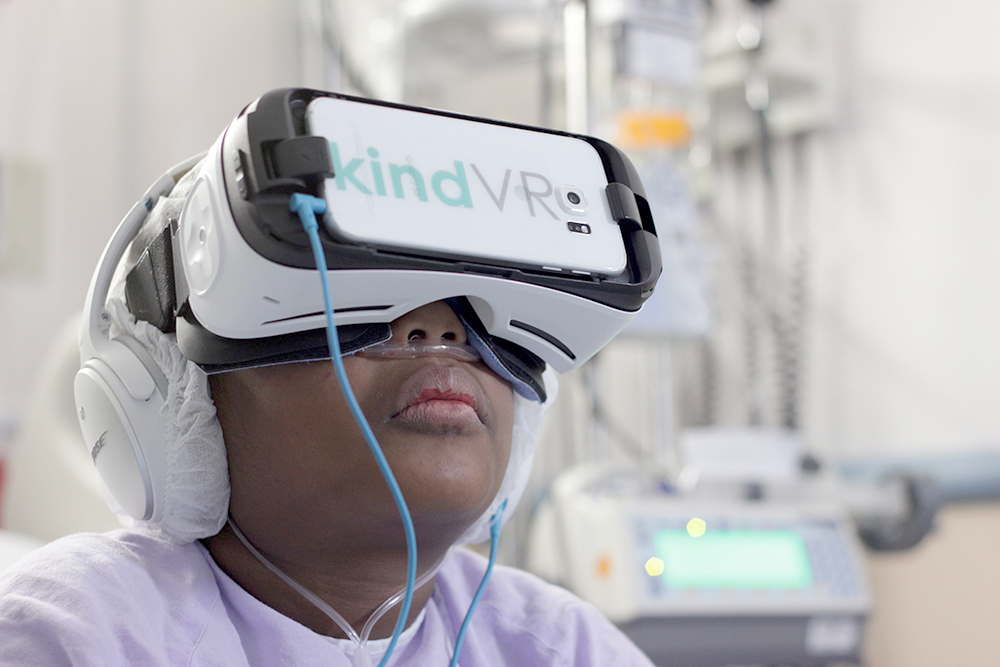 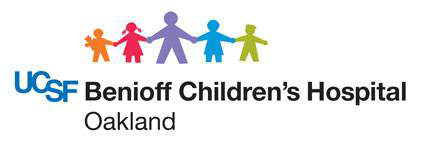 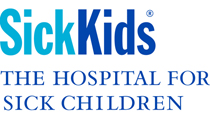 ‹#›
VR Research & Mechanism of Action
Possible Mechanism of Action for VR pain reduction:
“Virtual Reality reduces pain by directing patients’ attention into the virtual world, leaving less attention available to process incoming neural signals from pain receptors.”  										- Dr. Hunter Hoffman
VR stimulates multiple regions of the brain. 
Visual System - Real time Stereo 3D images. 
Auditory System - Real time 3D Spatial audio.
Interactive Content, Low latency head tracking,
VR creates sense of presence.
Interactive VR can include cognitive tasks to engage the mind.
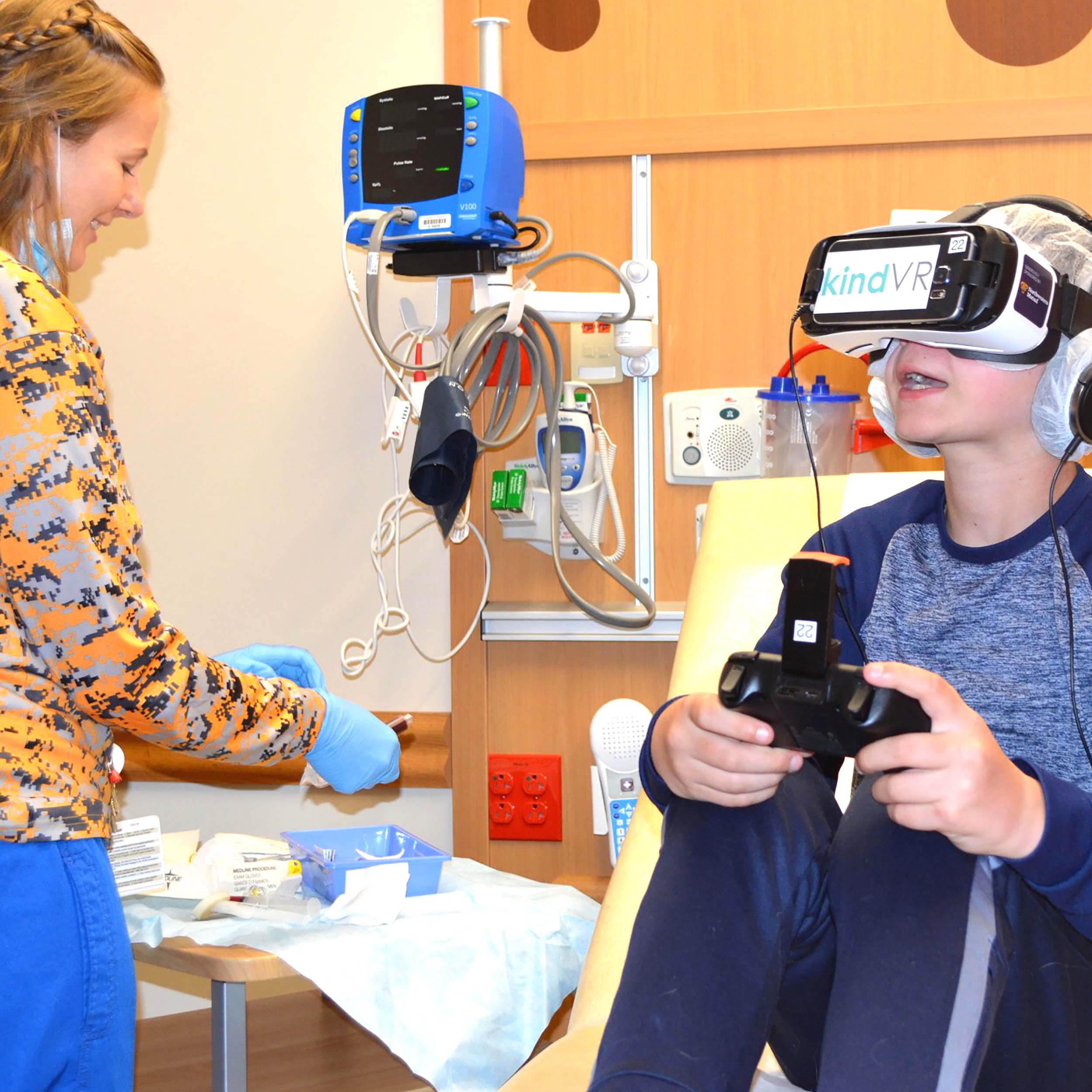 Hunter G. Hoffman, PhD. Virtual Reality as an Adjunctive Non-pharmacologic Analgesic for Acute Burn Pain During Medical Procedures; The Society for Behavioral Medicine 1/25/2011
‹#›
Interactive VR can be synergistic with opioids
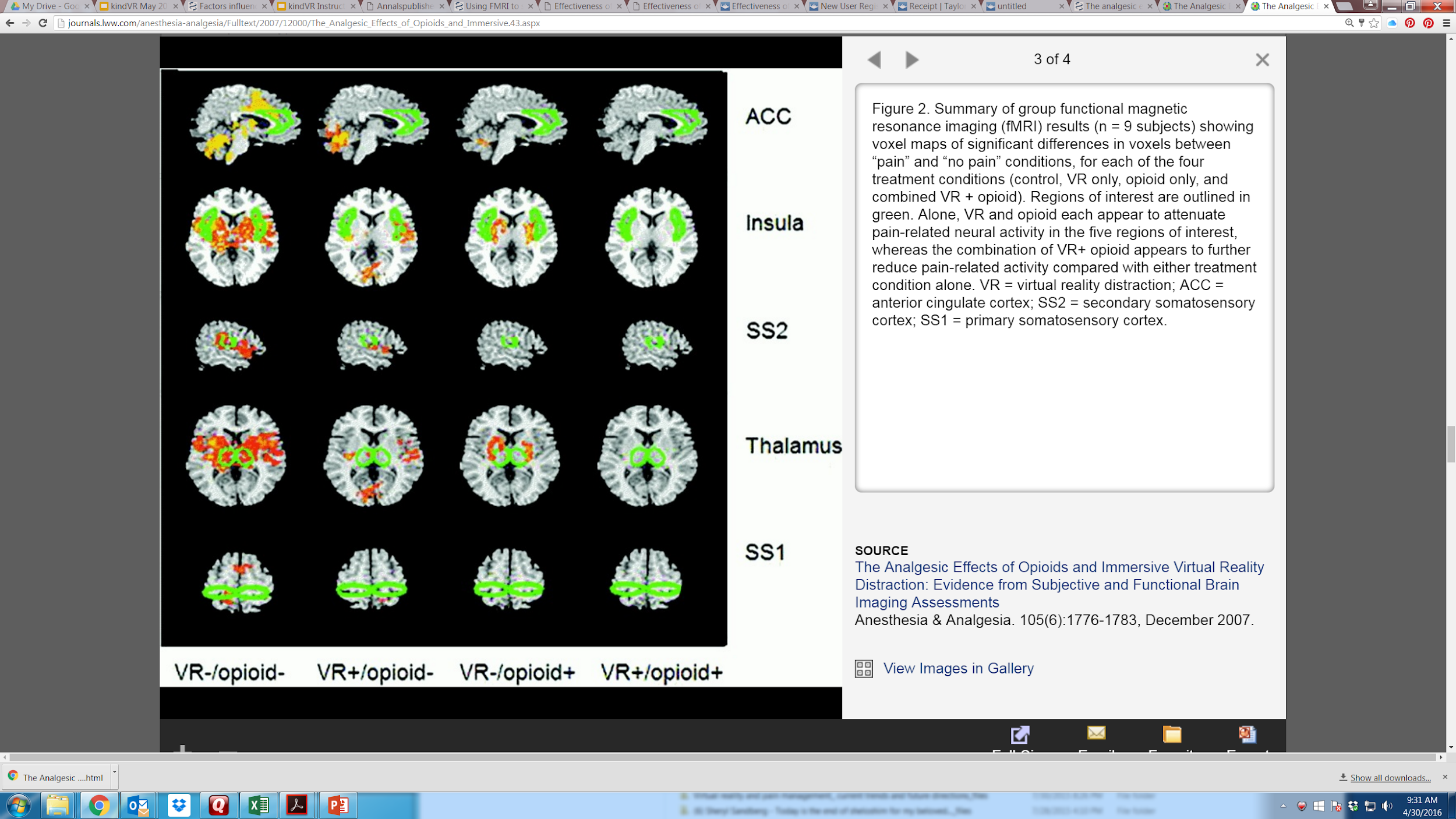 Condition             No Help                  VR                  Opioid          VR & Opioid
Pain Intensity           8.3                      5.9                    7.7                   4.5
Hunter G. Hoffman, PhD  Todd L. Richards, PhD  Trevor Van Oostrom, MD  Barbara A. Coda, MD  Mark P. Jensen, PhD  David K. Blough, PhD Sam R. Sharar, MD - The Analgesic Effects of Opioids and Immersive Virtual Reality Distraction: Evidence from Subjective and Functional Brain Imaging Assessments Anesthesia & Analgesia 2007;105:1776 –83
‹#›
Virtual Reality as a Complementary Pain Therapy in Hospitalized Patients with Sickle Cell Disease

Anurag K. Agrawal, MD, Simon Robertson, Liat Litwin, Erica Tringale, RN, MS, CPNP, Marsha Treadwell, PhD, Carolyn Hoppe, MD, and Anne Marsh, MD

UCSF Benioff Children’s Hospital Oakland
Oakland, CA
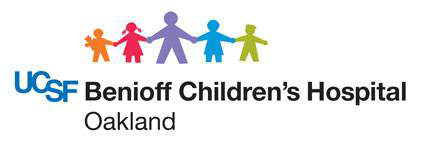 ‹#›
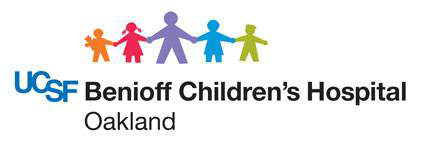 Sickle Cell Disease - Team
UCSF Benioff Children’s Hospital Oakland
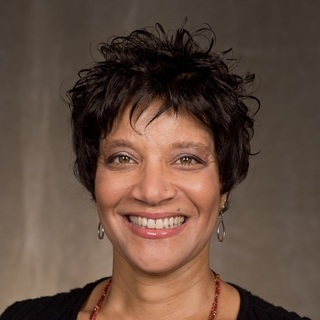 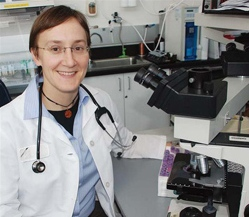 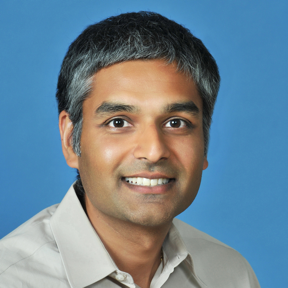 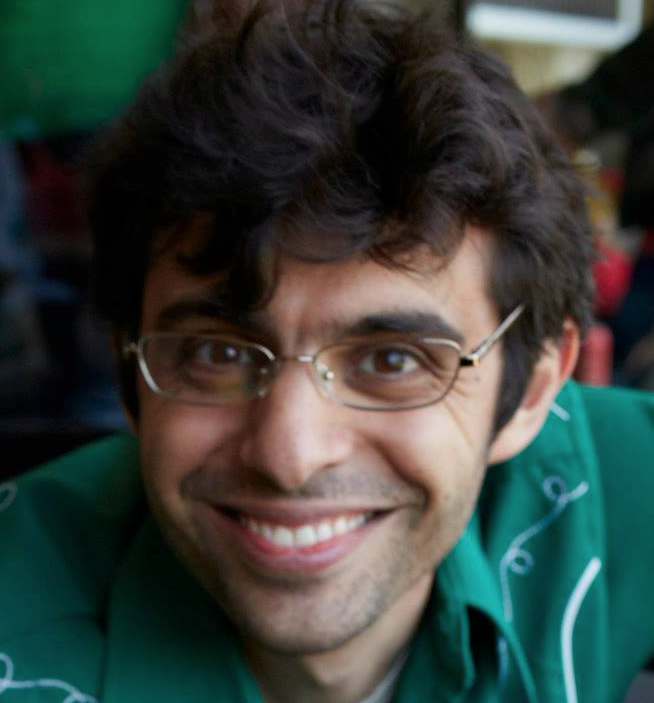 Marsha J. Treadwell, PhD
Mental Health & Child DevelopmentUCSF Benioff Children’s Hospital Oakland
Anne Marsh, MDHematology / OncologyUCSF Benioff Children’s 
Hospital Oakland
Anu Agrawal, MDHematology/OncologyUCSF Benioff Children’s 
Hospital Oakland
Chris Vlasses, MDPediatric HospitalistUCSF Benioff Children’s 
Hospital Oakland
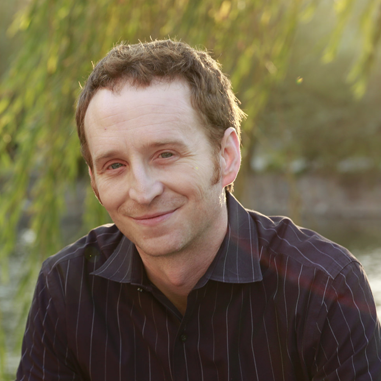 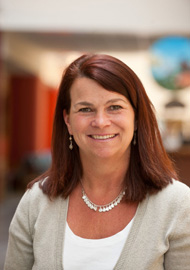 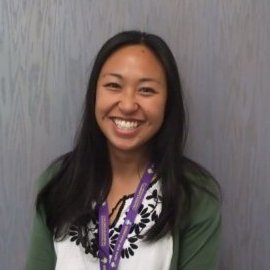 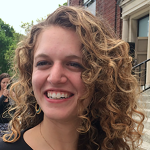 Simon RobertsonkindVR Founder
Carolyn Hoppe, MDHematology/OncologyUCSF Benioff Children’s 
Hospital Oakland
Liat LitwinResearch AssistantTufts University
Erica Tringale
RN, MS, C-PNP
UCSF Benioff Children’s 
Hospital Oakland
‹#›
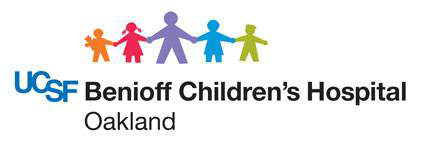 VR and Sickle Cell Disease
Specific Aim 1: 
To test the usability and acceptability of immersive virtual reality technology in sickle cell patients hospitalized with pain.
Specific Aim 2: 
To determine if a virtual reality immersive experience serves as an effective adjunctive therapy to traditional pain reduction treatments in patients with sickle cell disease hospitalized due to pain.

Software:  KindVR Aqua
IRB: Approved November 2015
Start: December 2015
Completion: September 2016
Primary Investigator: Dr. Anne Marsh
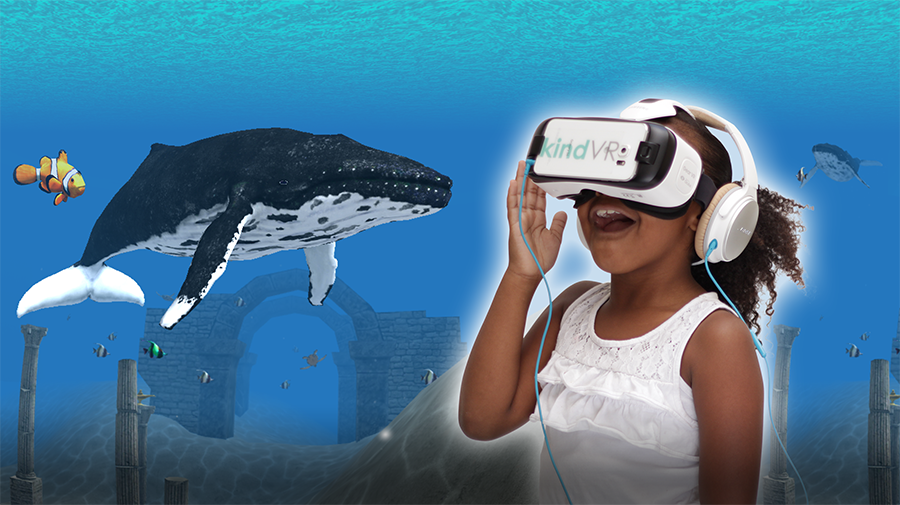 ‹#›
Patient Demographics
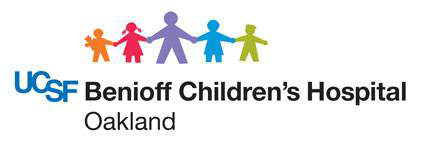 Number of Patients: 30
Age Range: 8 - 25
Age Mean:   16.5

Female: 21
Male: 9

Genotypes
SS: 21
SC: 5
S/beta+: 4
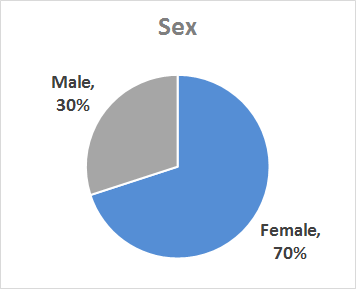 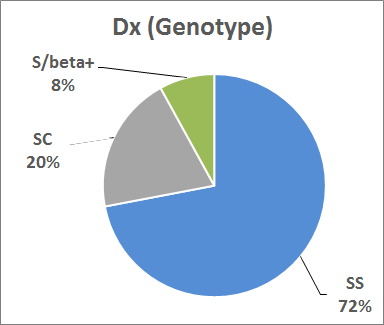 ‹#›
Measurement - Adolescent Pediatric Pain Tool (APPT)
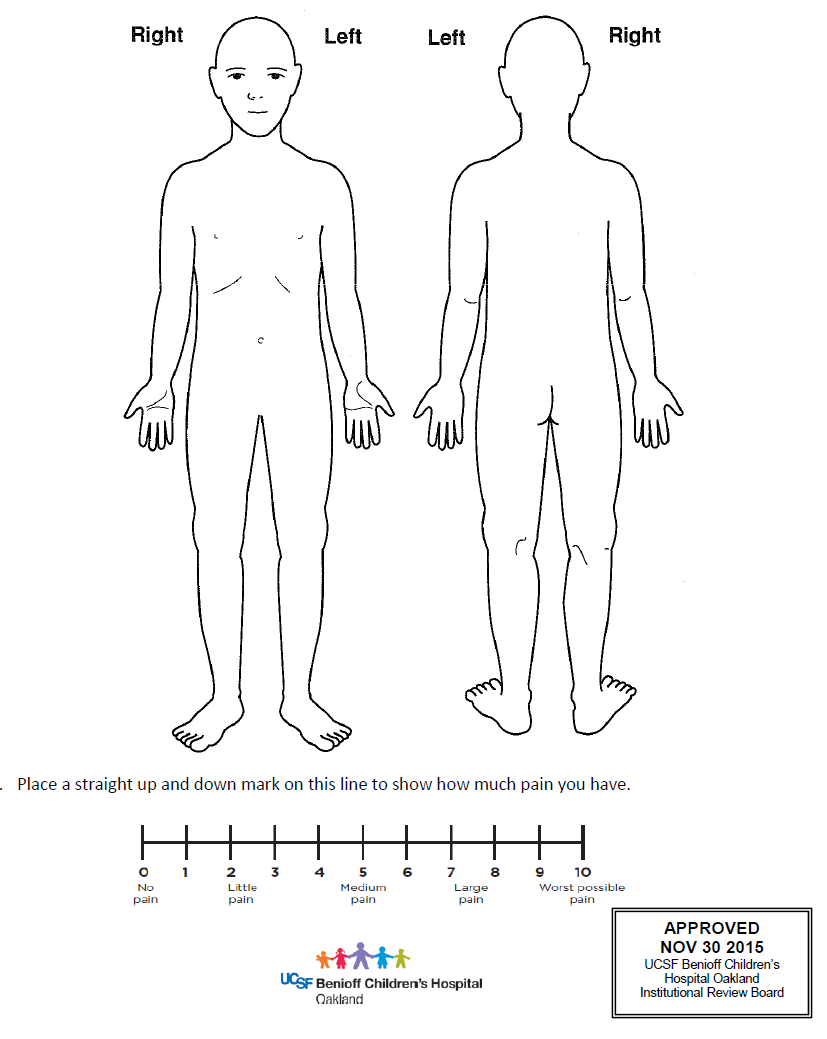 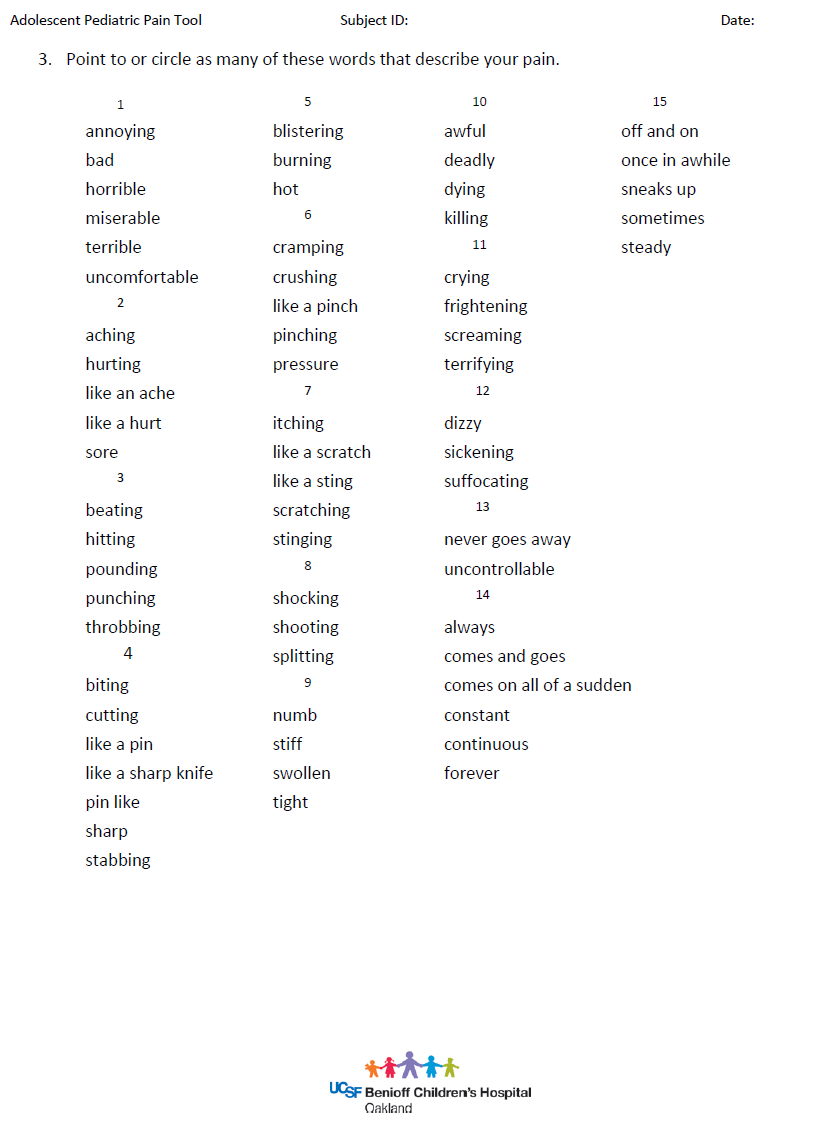 ‹#›
Significant Reduction in Body Areas Affected (-18%)
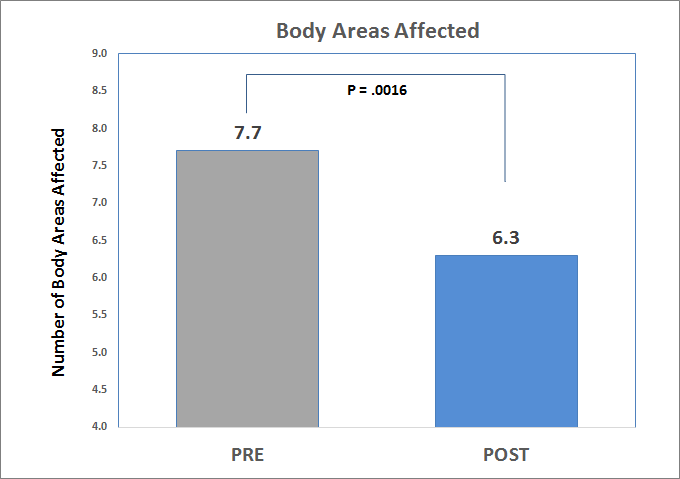 ‹#›
Significant Reduction in Pain Intensity (-16%)
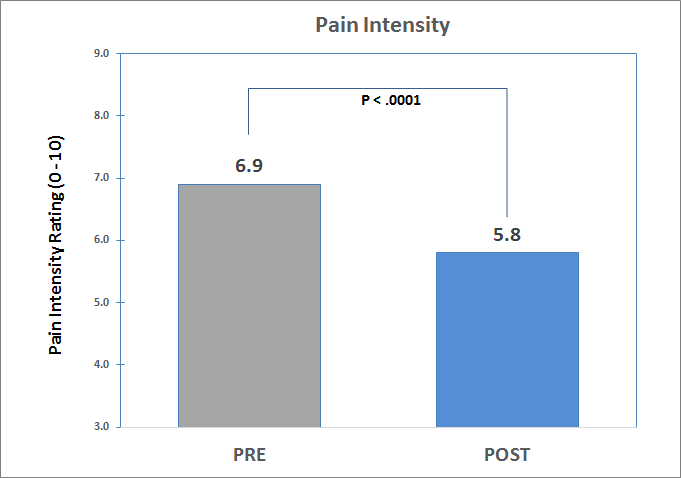 ‹#›
Significant Reduction in Pain Descriptors (-32%)
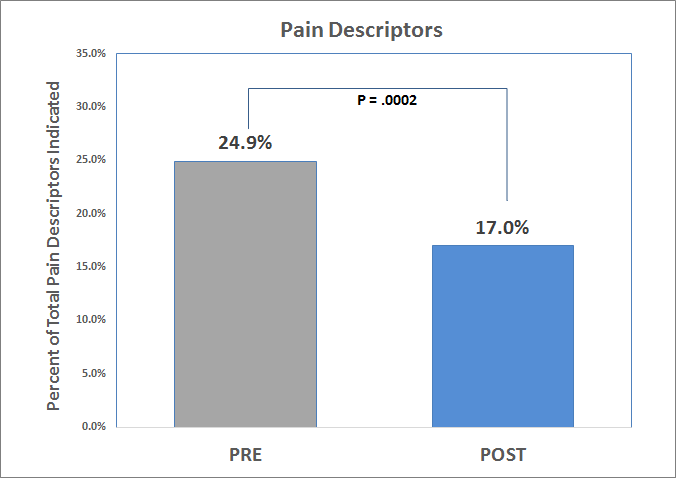 ‹#›
Simulator Sickness Questionnaire
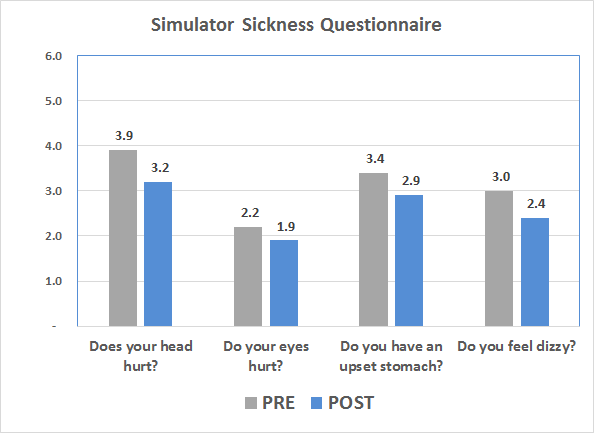 ‹#›
Patient Feedback on VR Experience
‹#›
Usability and Safety Testing of an Interactive Virtual Reality Distraction Intervention to Reduce Procedural Pain in Children With Cancer

Kathryn A. Birnie, PhD, Lindsay Jibb, RN PhD, Oussama Abla, MD, Karyn Positano, MSc CCLS, Vanessa Hum MEnvSc, Petra Hroch, PhD, Nabilah Juma, BScN, and Jennifer Stinson, RN PhD

The Hospital for Sick Children
Toronto, Canada
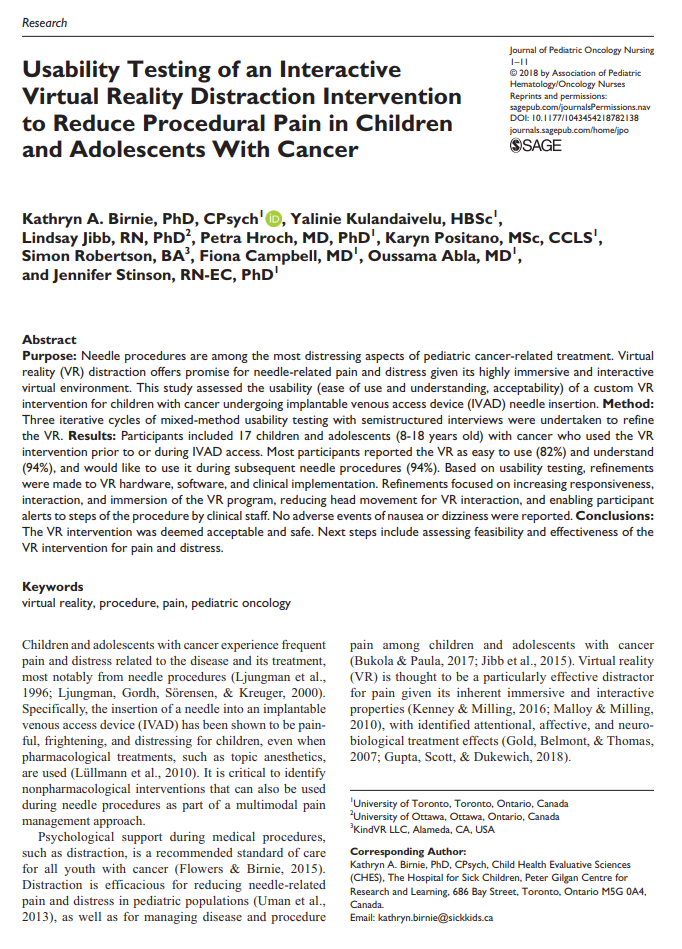 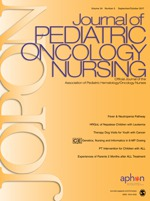 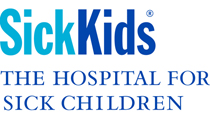 ‹#›
Oncology Research Team
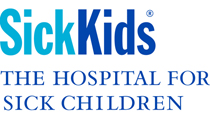 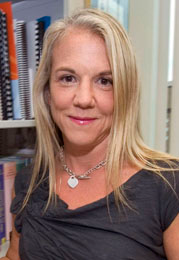 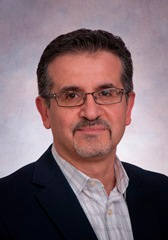 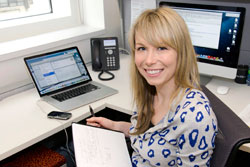 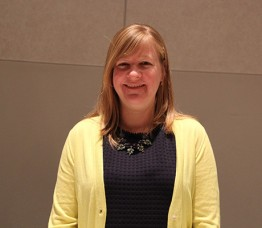 Jennifer Stinson 
PhD, RN-EC, CPNP
Chronic Pain Program
Hospital for Sick Children
Oussama Abla, MDHaematology/OncologyHospital for Sick Children
Lindsay Jibb
RN, PhD University of Ottawa
Karyn Positano 
MSc CCLSChild Life Specialist
Hospital for Sick Children
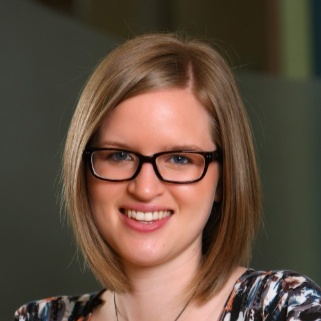 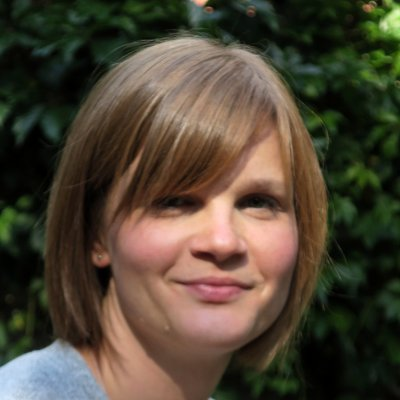 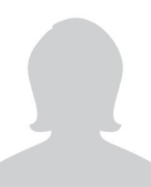 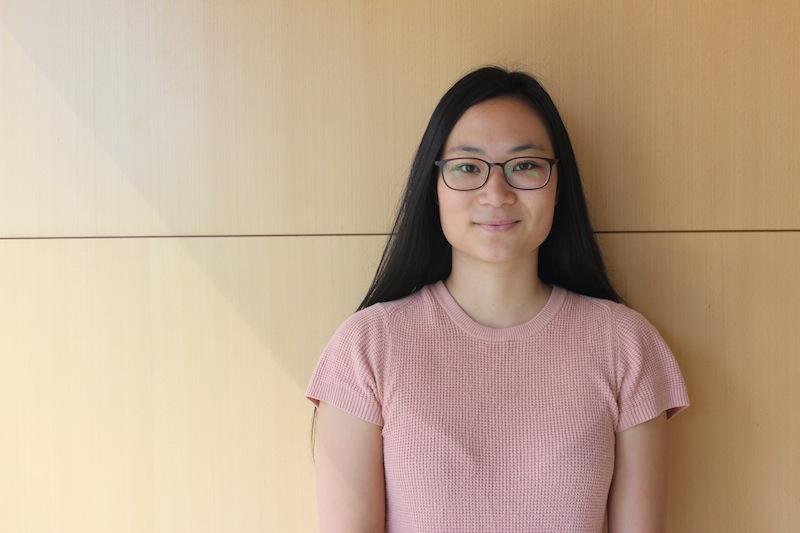 Petra Hroch, PhD
McMaster University
Kathryn A. Birnie, PhDPsychologist, Postdoctoral Fellow
Hospital for Sick Children
Vanessa Hum, MEnvSc
Clinical Research Manager 
Hospital for Sick Children
Nabilah Juma
BScN Hospital for Sick Children
‹#›
Study Objective - Phase I
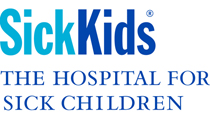 Study Objective
Assess the usability and safety of a custom VR intervention for youth with cancer undergoing subcutaneous port access. 

Methodology 
Semi-structured interviews were undertaken over three iterative cycles of usability testing to refine the VR intervention.
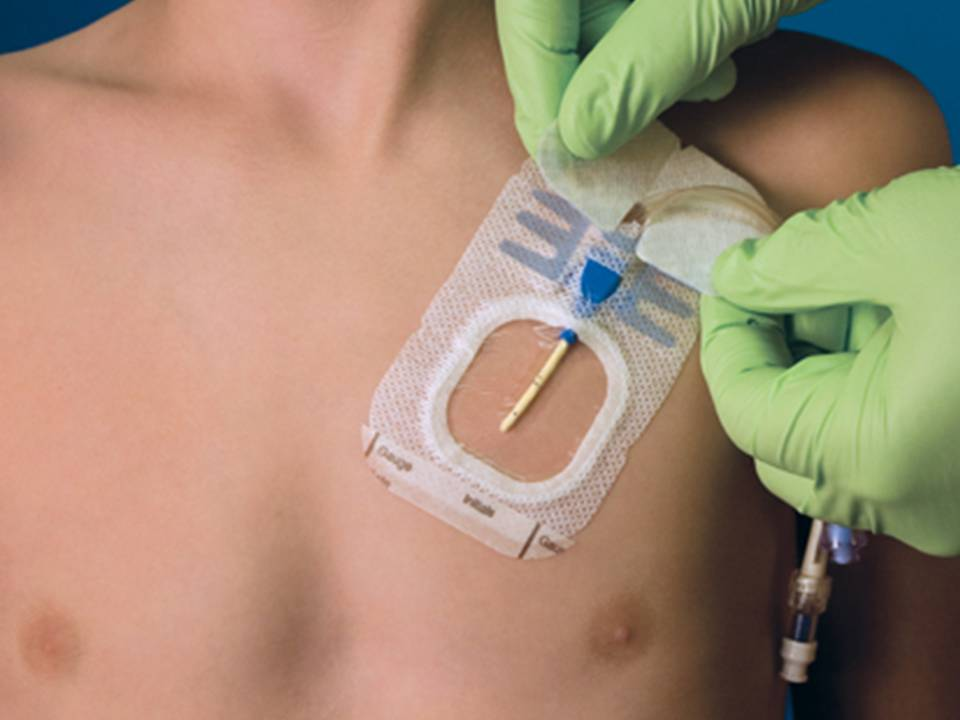 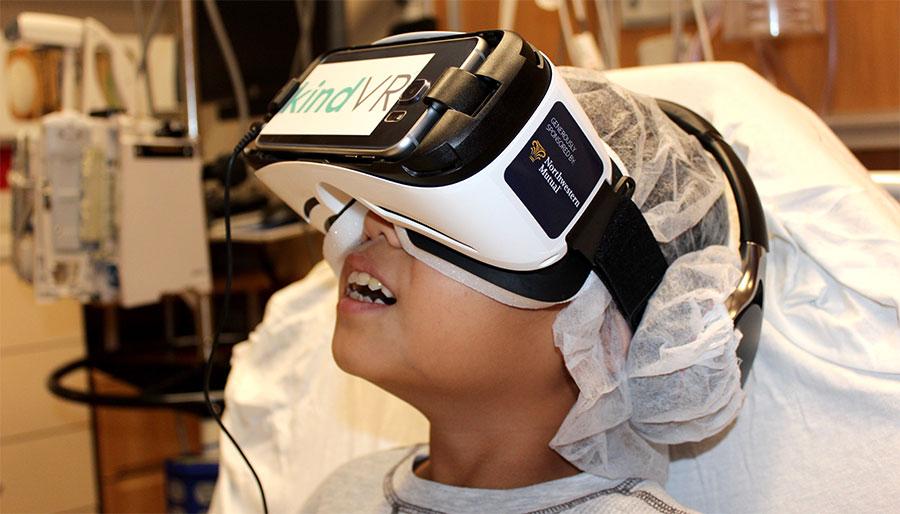 ‹#›
Patient Demographics
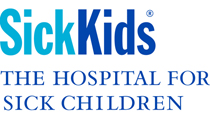 Number: 17 patients (cycle one=5) (cycle two=6) (cycle three=6)
Age: 8-18 years 
Mean Age: 11.7 years
Male/Female: 70%/30%
Most common cancer diagnoses: 
acute lymphoblastic leukemia (n=7; 41%) 
brain tumour (n=4; 23%).
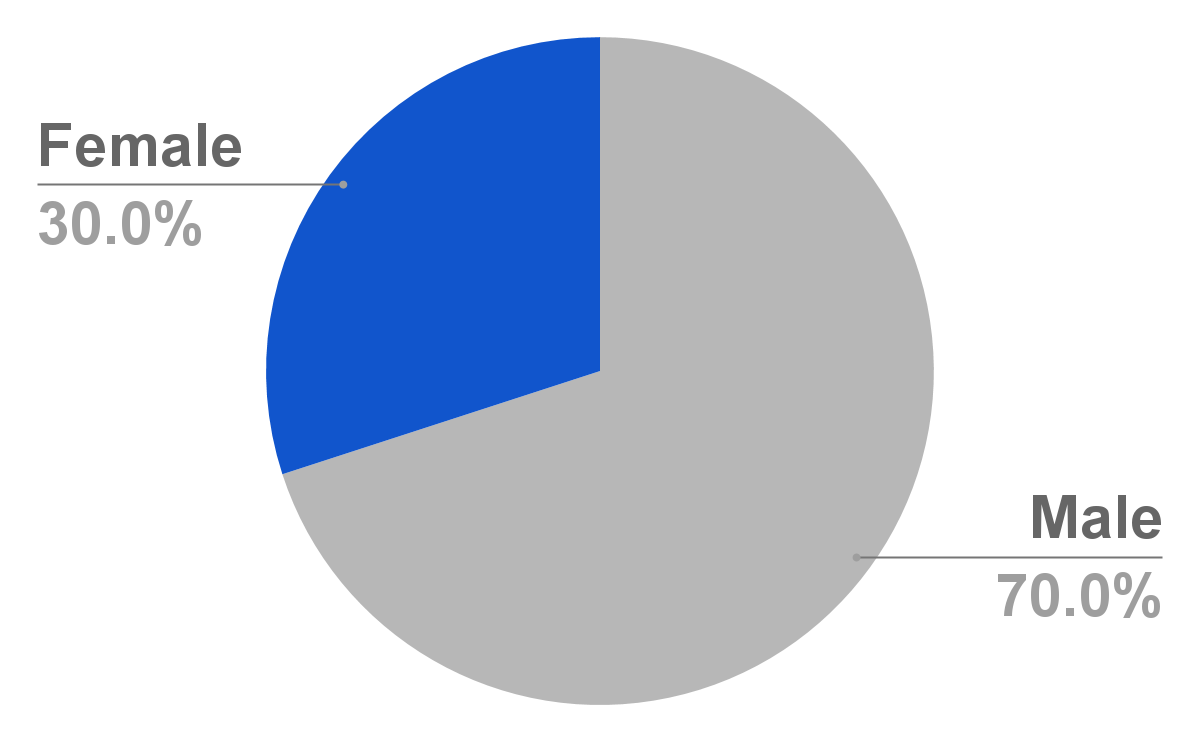 ‹#›
Development Cycles - Phase I
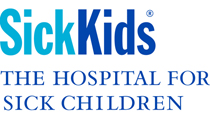 Cycle One
Cycle Two
Cycle Three
Oncology Patients Non-procedural
Oncology Patients During Procedure
Oncology Patients During Procedure
Multiple Refinements to Software and Procedural Steps:
Patient and staff communication
Patient posture during procedure
Patient’s attention during procedure
Patient sense of security
Infection Control 
Staff & Patient ease-of-use
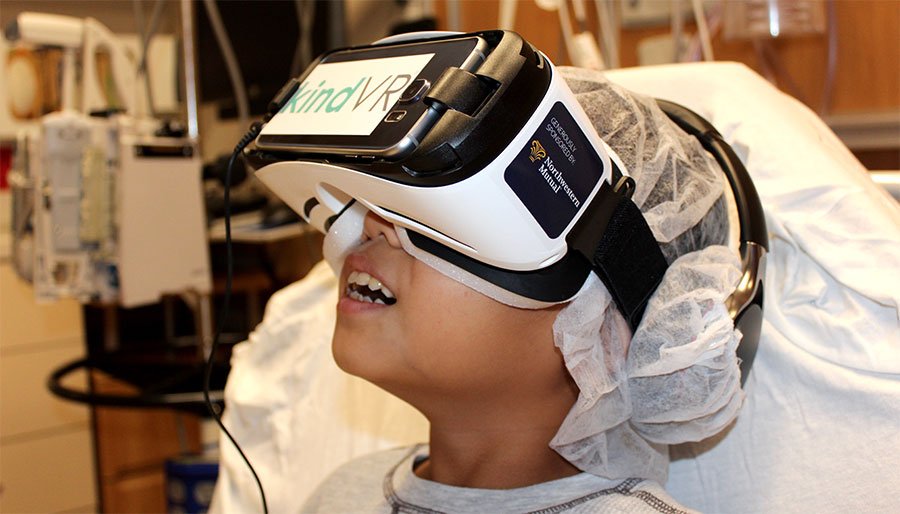 ‹#›
Phase I - Results
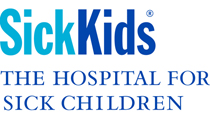 Overall - Participants reported that the VR was fun, easy to use, and understand.  
Safety - No adverse events of nausea or dizziness were reported. 
Acceptance - All participants were interested in using the VR intervention in a subsequent needle procedure. 
Next Step - Phase II RCTRandomized Controlled Trial to assess effectiveness of the VR intervention for pain and distress.
‹#›
VR Research - Looking Forward
Sickle Cell Disease 
St. Jude Children’s Research HospitalRCT for Sickle Cell Outpatients 

Port Access Procedures
SickKids The Hospital for Sick ChildrenPhase II - RTC for Port Access
Children’s Hospital of WisconsinPediatric Oncology Procedures
UCSF Benioff Children’s Hospital OaklandPort Access Procedures
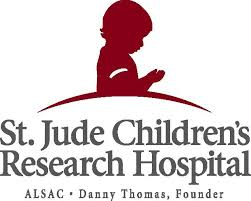 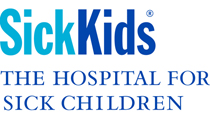 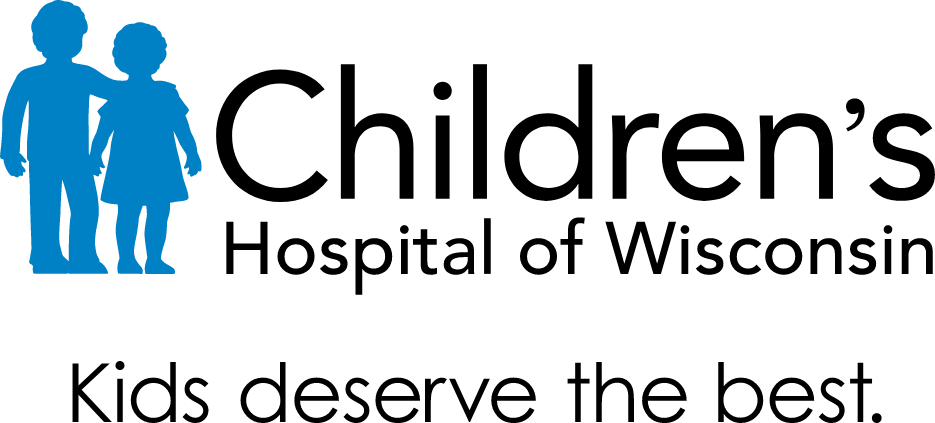 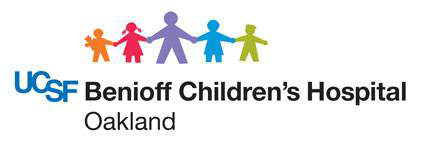 ‹#›
Hospitals actively using KindVR
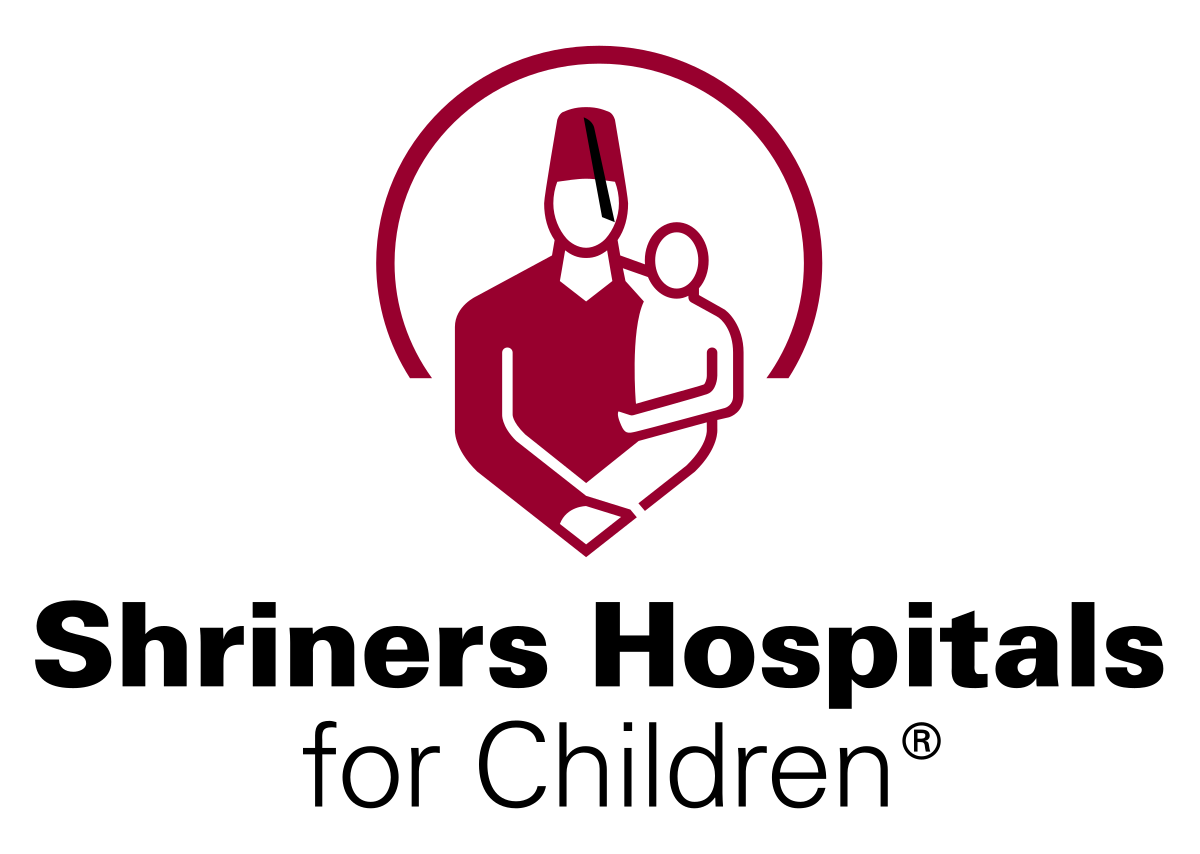 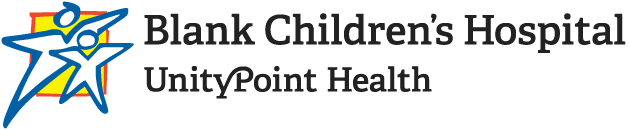 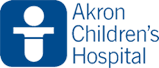 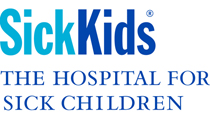 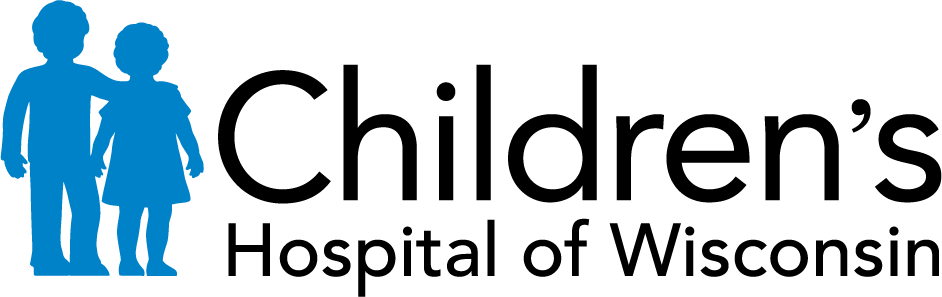 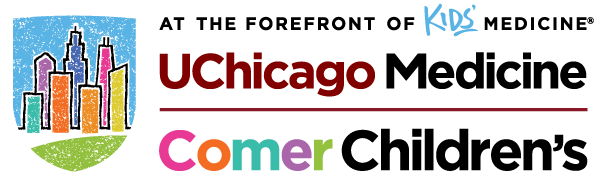 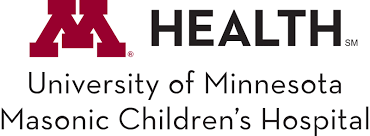 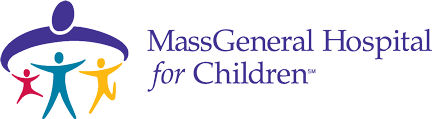 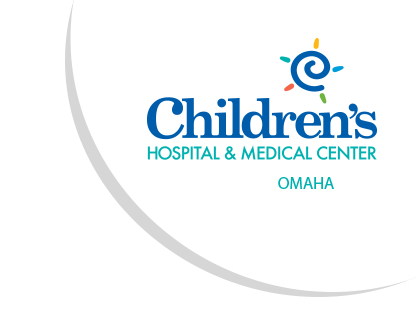 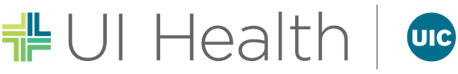 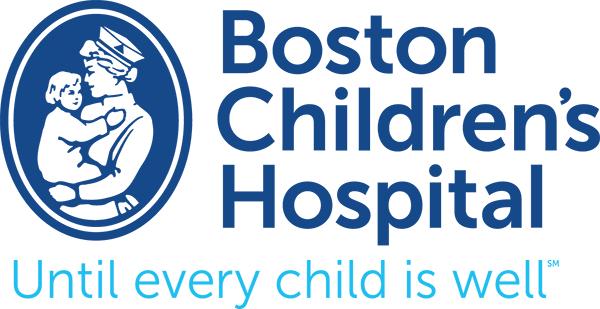 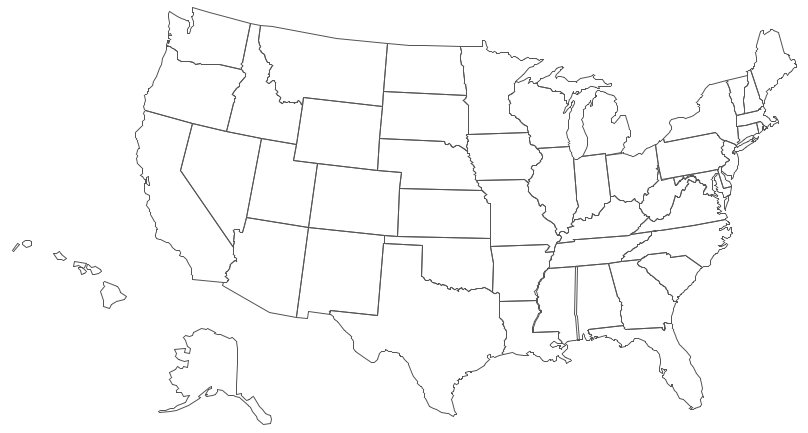 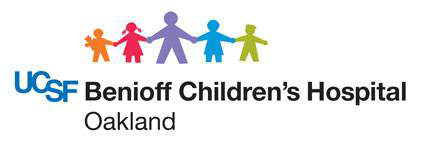 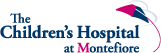 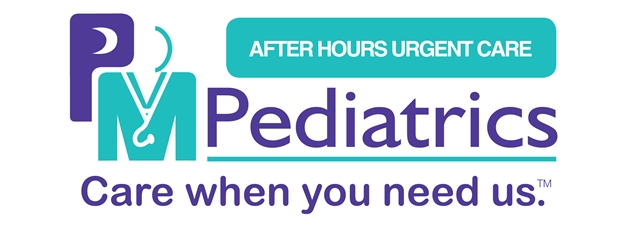 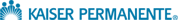 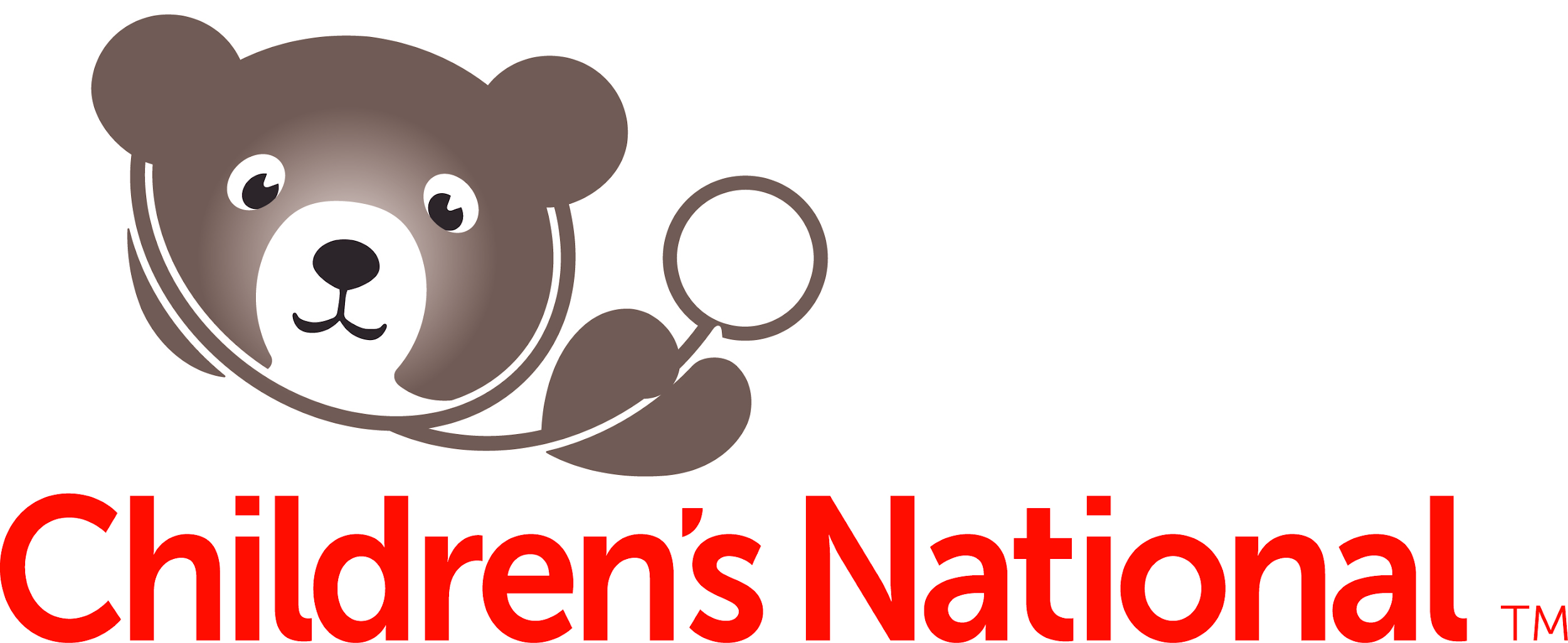 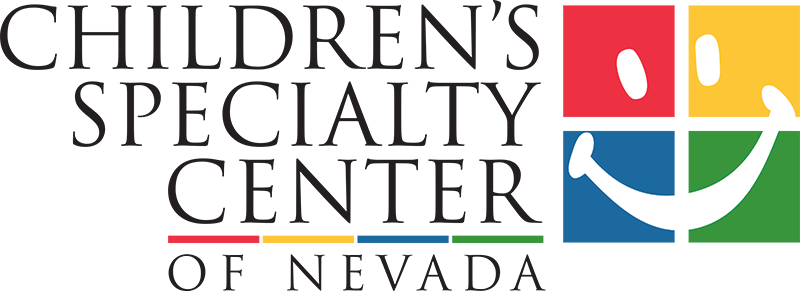 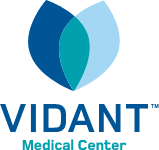 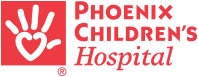 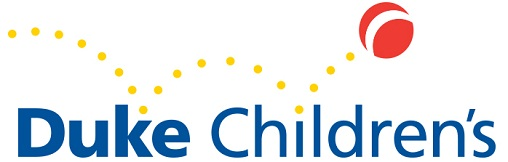 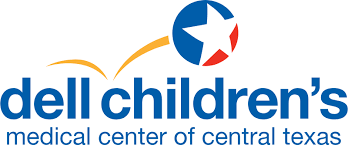 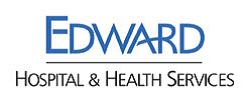 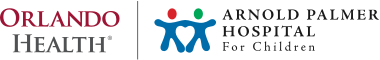 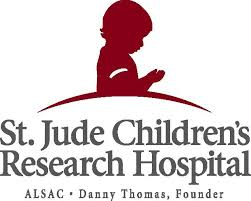 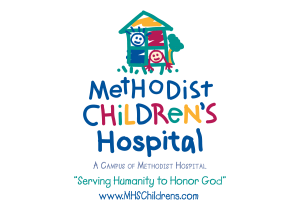 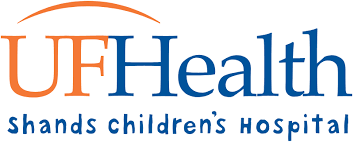 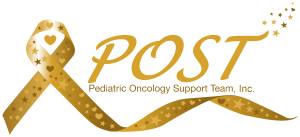 ‹#›
Thank You
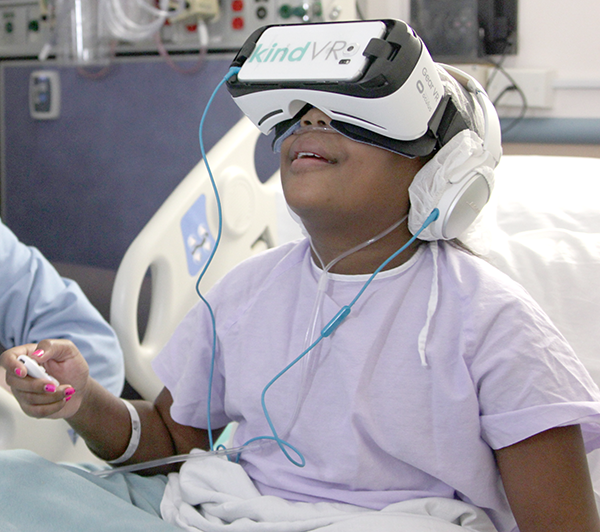 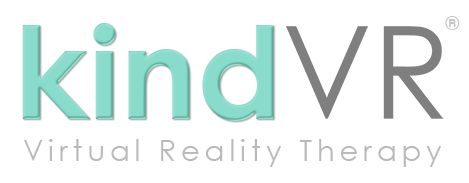 Simon Robertson

simon@KindVR.com
925-487-1180

Twitter:
@KindVR
@SimonRobertson
‹#›
Thank You
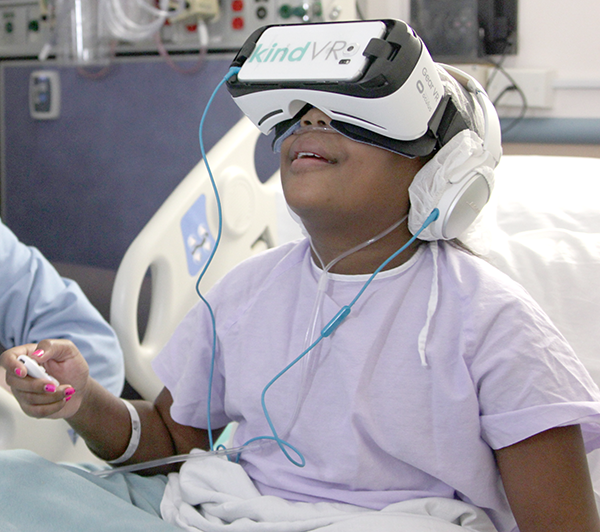 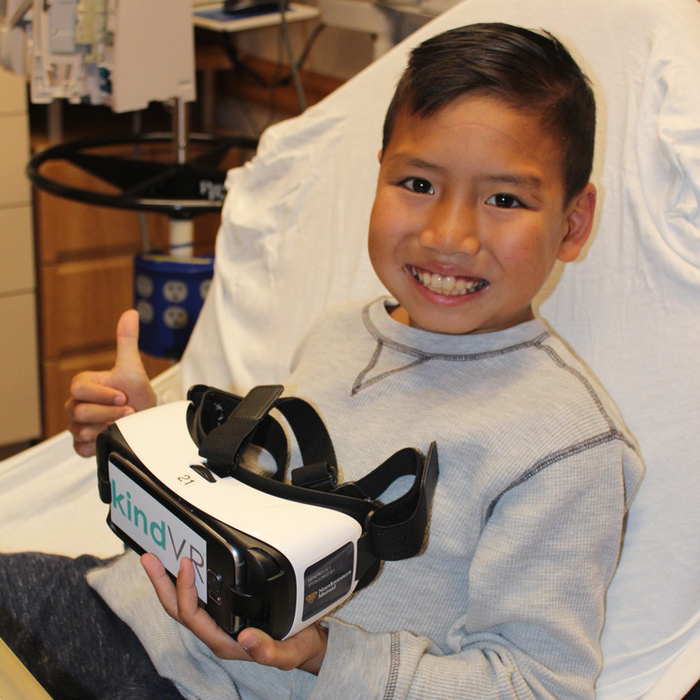 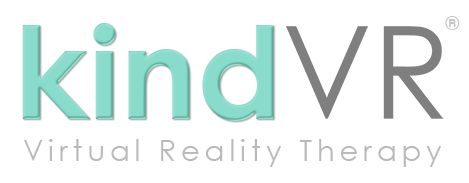 Simon Robertson

simon@KindVR.com
925-487-1180

Twitter:
@KindVR
@SimonRobertson
‹#›
Thank You
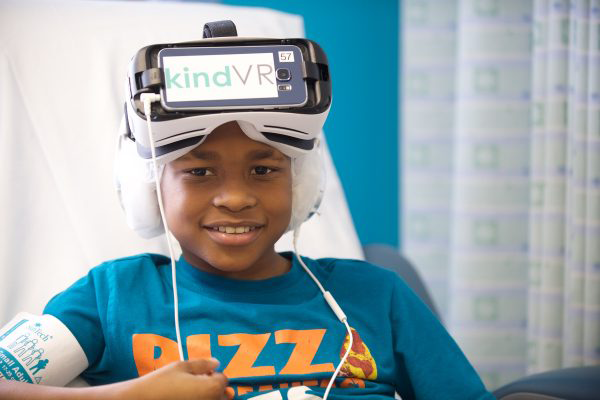 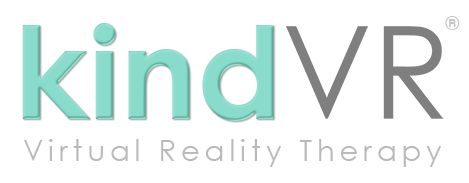 Simon Robertson

simon@KindVR.com
925-487-1180

Twitter:
@KindVR
@SimonRobertson
‹#›